پیمان نامه حقوق کودک

ماده 1 تا 10
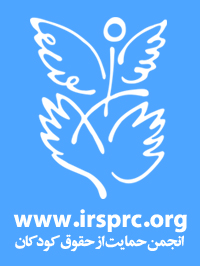 فاطمه خاندانی

دانشجوی دکتری روانشناسی تربیتی

انجمن حمایت از حقوق کودکان
دی 1394
به نام خدا
http://www.FKhandani.ir
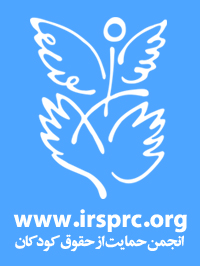 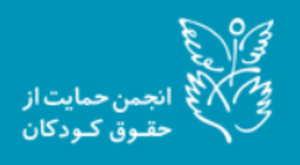 بنام خدایی که خاک آفرید

					کزآن خاک، انسان پاک آفرید
3
پیمان نامه حقوق کودک
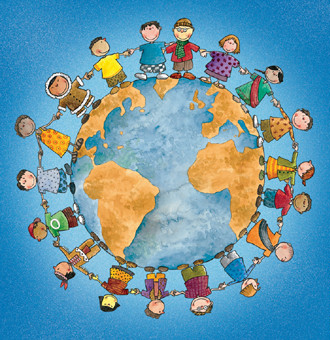 4
تعهد نامه جهانی
این پیمان نامه نخستین تعهد نامه ی جهانی است که تا به حال برای حفظ حقوق کودکان بسته شده است .

پیمان نامه شامل 54 ماده است که هر یک به تفکیک، حقوق مختلفی را بیان کرده است. این 54 ماده به 4 بخش اصلی تقسیم می شوند:
1- حق بقا
2- حق رشد
3- حق حمایت
4- حق مشارکت
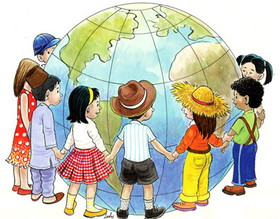 5
تعهد نامه جهانی
1- حق بقا

شامل حق زندگی و برخورداری از حقوق اولیه برای زیستن است که عبارتند از :
داشتن استاندارد مناسب برای زندگی
داشتن سرپناه
تغذیه مناسب
در دسترس بودن خدمات بهداشتی
6
تعهد نامه جهانی
2- حق رشد

شامل کلیه عوامل و شرایطی است که هر کودک را به حداکثر رشد استعداد هایش می رساند، مانند:
حق تحصیل، بازی و تفریح
فعالیت های فرهنگی
آزادی فکر و مذهب
دسترسی به اطلاعات برای کسب آگاهی
7
تعهد نامه جهانی
3- حق حمایت

	مواد این بخش کودکان را از هرگونه آزار، بی توجهی و سو استفاده ایمن می سازد،موادی مثل:
توجه به کودکان مهاجر
کودکان شکنجه و آزار دیده
توجه به کودکانی که در درگیری های مسلحانه شرکت می کنند
کارگران خردسال و کودکانی که از آن ها سو استفاده جنسی می شود
8
تعهد نامه جهانی
4- حق مشارکت

این گروه از حقوق به کودکان امکان می دهد که فعالانه در جامعه و در بین مردم حضور داشته باشند، حقوقی مانند:
بیان اندیشه
اظهار نظرکردن نسبت به مسایلی که مربوط به زندگی شان می شود
شرکت در انجمن ها و گرد همایی های خاص سنین کودکی
همچنان که کودکان رشد می یابند ،باید از امکانات بیشتری برای مشارکت فعالانه در جامعه خود برخوردارد باشند تا بتوانند برای مسئولیت های دوران بزرگسالی آماده شوند.
9
اصول کلی پیمان نامه
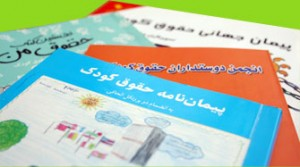 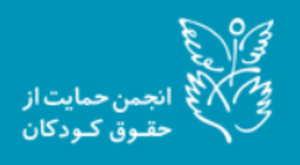 10
اصول کلی پیمان نامه
4 اصل کلی پیمان نامه حقوق کودک
حقوق کودک در کنوانسیون، 4 اصل کلی را تعیین کرده است که تمامی مواد کنوانسیون در پرتو آن ها بررسی شوند. 
این 4 اصل عبارت اند از :
	1- عدم تبعیض (ماده2)
	2- توجه به منافع عالیه کودکان(ماده3)
	3- حق حیات، ادامه حیات و رشد(ماده6)
	4- محترم شمردن عقیده کودک(ماده12)

شاید بتوان اصل 37 پیمان را هم به عنوان اصل پنجم به این مفاد اضافه کرد.
11
مفاهیم
منظور از حقوق کودک چیست؟

منظور از حقوق کودک حقوق اجتماعی، حقوق آموزشی، حقوق عاطفی و حقوق فردی و در کل مجموعه حقی که برای رشد و بالندگی کودکان ضروری است که از طرف بزرگسالان تضمین شود.
12
مفاهیم
حقوق اجتماعی:

 شامل برخورداری از بهداشت، تغذیه، سرپناه مناسب، دسترسی به آب آشامیدنی سالم، برخورداری از محیط زیست سالم، احترام نژادی، احترام مذهبی، مورد حمایت واقع شدن در مواقع بروز سوانح طبیعی و ناشی از رویکرد انسانی از قبیل سیل، زلزله، طوفان، بیماری وجنگ است
13
مفاهیم
حقوق و آزادی های فردی 

حقوق و آزادی های فردی شامل حق انتخاب، تصمیم گیری، برنامه ریزی کردن برای خود و در روند مسولیت پذیری قرار گرفتن است.
14
مفاهیم
حقوق عاطفی

حقوق عاطفی شامل دوست داشتن و دوست داشته شدن است
15
مفاهیم
حق آموزش

حق آموزش: شامل حق تحصیل، ادامه تحصیل در رشته مورد علاقه، رشد و پرورش استعدادها و فراهم بودن زمینه برای بروز خلاقیت است. 
به عبارتی برقراری عدالت آموزشی در نحوه دسترسی کودکان به امکانات، ابزار و فضای آموزشی مناسب و حق برخورداری از کیفیت آموزشی مناسب و دوری گزیدن از فاصله طبقاتی در امر آموزش است.
16
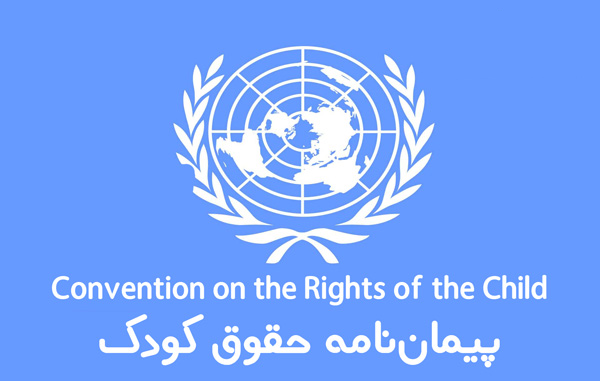 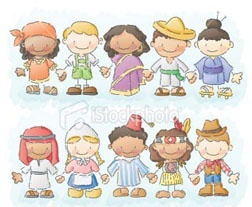 17
پیمان نامه جهانی حقوق کودک
اگرچه در بسیاری از کشورها در مورد کودکان قوانین متعددی تدوین شده است، اما یک متن جهانی نیز وجود دارد که مخصوصاً برای حمایت از حقوق کودکان نوشته شده است. 
این متن جهانی که « پیمان جهانی حقوق کودک» نامیده می شود، پس از ده سال گفتگو بین کشورهای عضو سازمان ملل در سال ۱۳۶۷ به اجرا درآمد. 
در حال حاضر از ۱۹۳ کشور جهان، ۱۹۱ کشور این پیمان را امضاء کرده اند.
 جمهوری اسلامی ایران هم در سال ۱۳۷۳ به صورت مشروط این پیمان را امضاء کرد.
18
مواد اصلی پیمان نامۀ حقوق کودک
مادۀ ۱- تعریف کودک

کودک کسی است که سن او کمتر از ۱۸ سال باشد مگر اینکه در یک کشور سن قانونی کمتر از ۱۸ سال تعیین شده باشد.
19
مواد اصلی پیمان نامۀ حقوق کودک
مادۀ ۲- منع تبعیض
نباید بین بچه ها تفاوت قائل شد.
کشورهایی که عضو پیمان نامه شده اند، تعهد کرده اند که حقوق کودکان را در همۀ زمینه ها رعایت کنند. 
یعنی اینکه شما چه پسر باشید چه دختر و از هر نژاد، دین، رنگ و کشوری که باشید حقوق کودک شامل حال شما می شود. 
حقوق کودک باید بطور یکسان برای کودکان فقیر و ثروتمند و کودکان سالم و معلول رعایت شود.
20
مواد اصلی پیمان نامۀ حقوق کودک
مادۀ ۳- منافع عالیه کودک

آن چیزی که بیشترین نفع را برای کودک دارد
در هر کاری باید آن چیزی که بیشترین نفع را برای کودک دارد، در نظر گرفت. 
اگر پدر و مادر شما یا کسی که سرپرستی شما را بر عهده دارد در این مورد کوتاهی کنند، دولت باید از شما حمایت کند.
21
مواد اصلی پیمان نامۀ حقوق کودک
مادۀ 4- تحقق حقوق کودک

اجرا شدن حقوق کودک

همۀ دولت های جهان باید برای اجرای پیمان نامۀ حقوق کودک بیشترین تلاش خود را انجام دهند.
22
مواد اصلی پیمان نامۀ حقوق کودک
مادۀ 5- سرپرستی والدین

مسئولیت های پدر و مادر یا سرپرست

در مورد پرورش دادن کودک، دولت(ها) باید به حقوق و مسئولیت های پدر و مادر و یا کسی که سرپرستی کودک را بر عهده دارد، احترام بگذارند.
23
مواد اصلی پیمان نامۀ حقوق کودک
مادۀ 6- بقاء و رشد کودک

حق زنده ماندن و رشد کردن

هر کودک به صورت طبیعی حق دارد که زندگی کند. 
دولت شما باید زندگی کردن، زنده ماندن و رشد شما را تضمین کند.
24
مواد اصلی پیمان نامۀ حقوق کودک
مادۀ 7- نام و ملیت

هر کودکی حق دارد نام و ملیت مشخص داشته باشد. 
بلافاصله بعد از به دنیا آمدن، پدر و مادر شما باید برایتان «شناسنامه» بگیرند.
25
مواد اصلی پیمان نامۀ حقوق کودک
مادۀ 8- حفظ هویت کودک

هویت کودک
دولت ها باید از هویت کودک که شامل نام، ملیت و پیونـدهای خانوادگی می شود، حمایت کنند.
26
مواد اصلی پیمان نامۀ حقوق کودک
مادۀ 9- جدا شدن از والدین

کودک حق دارد که با پدر و مادر خود زندگی کند و کسی نمی تواند او را به زور از پدر و مادرش جدا کند مگر اینکه این جدا کردن، به سود کودک باشد
27
مواد اصلی پیمان نامۀ حقوق کودک
مادۀ 10- پیوستن کودکان به خانواده

اگر کودکی دور از پدر و مادر خود باشد، حق دارد تا برای پیوستن به پدر و مادرش از یک کشور به کشور دیگر برود یا اگر در کشور دیگری است، به کشور اصلی خود برگردد.
28
قدردانی
ازحضور ارزشمند شما سپاسگزارم
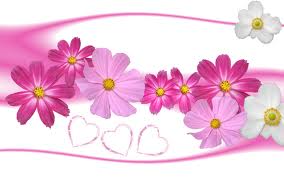 29